JACOPO BOSCAINI (2f)
CAHIER D’EXPERIENCE
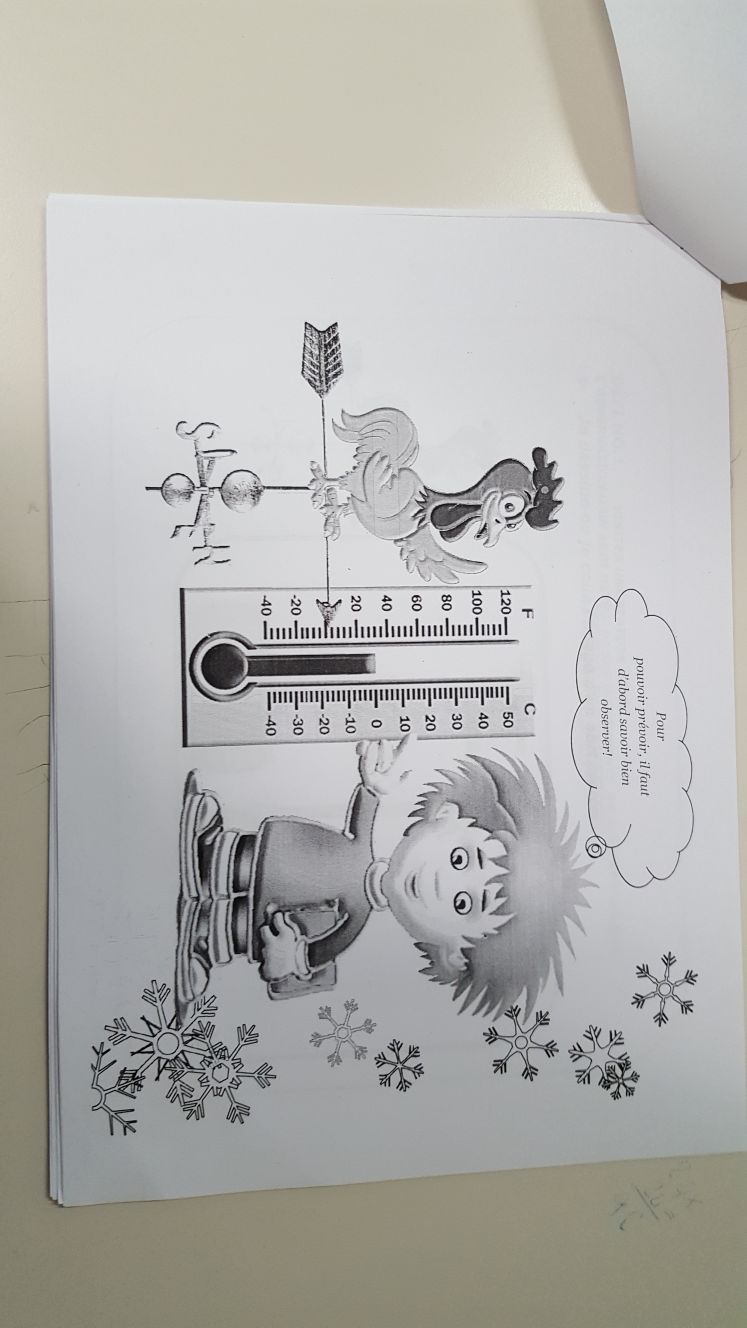 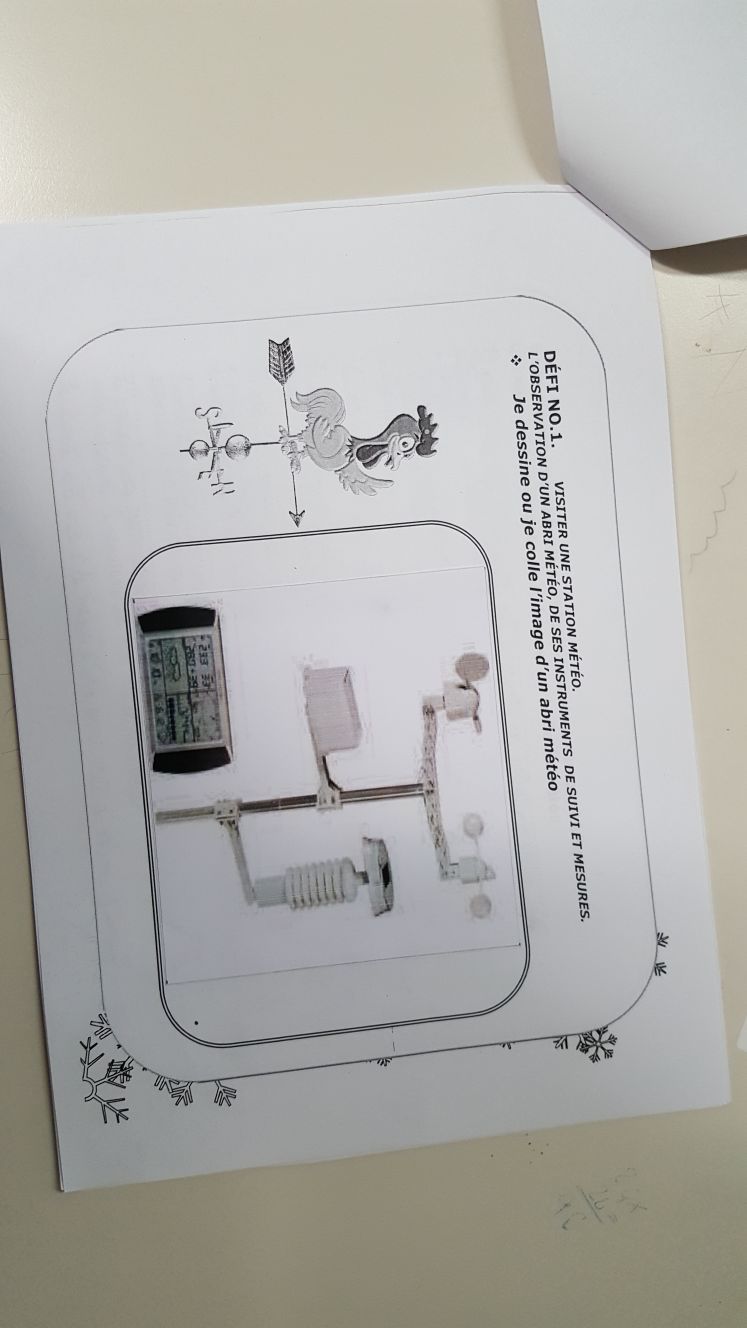 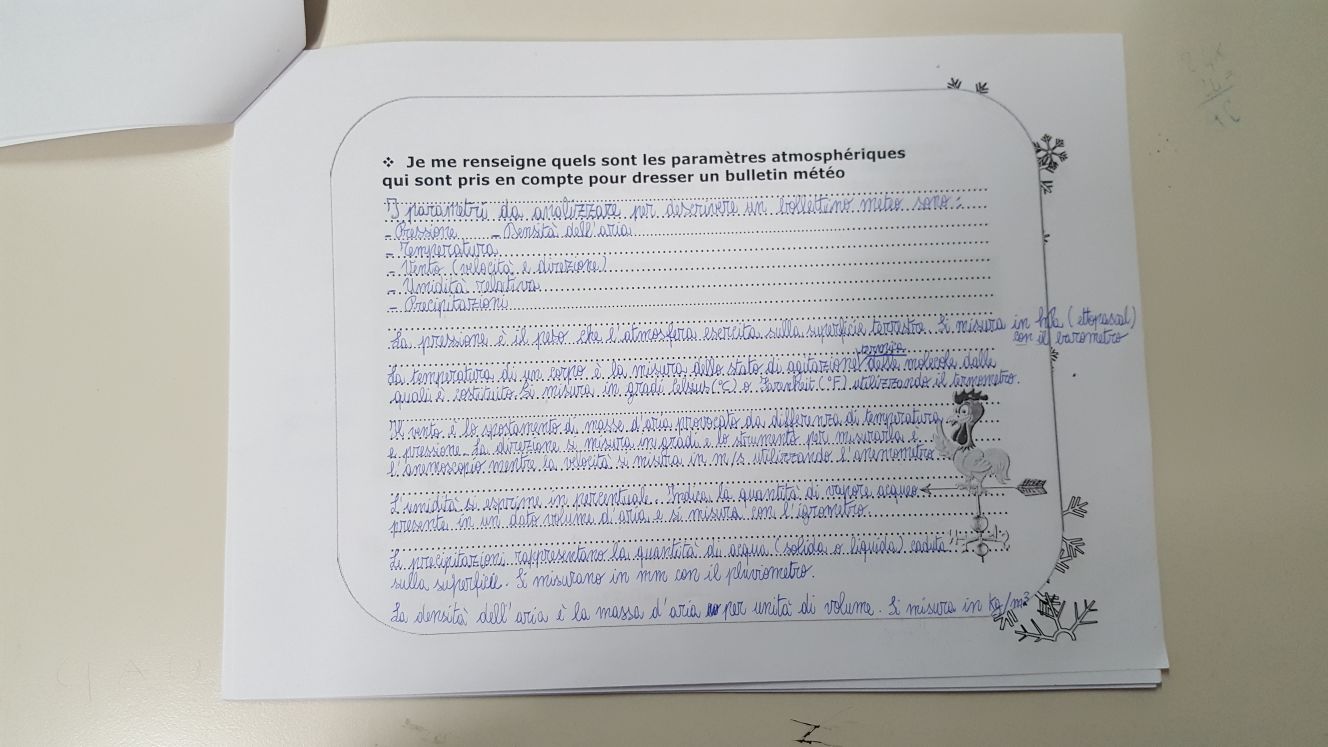 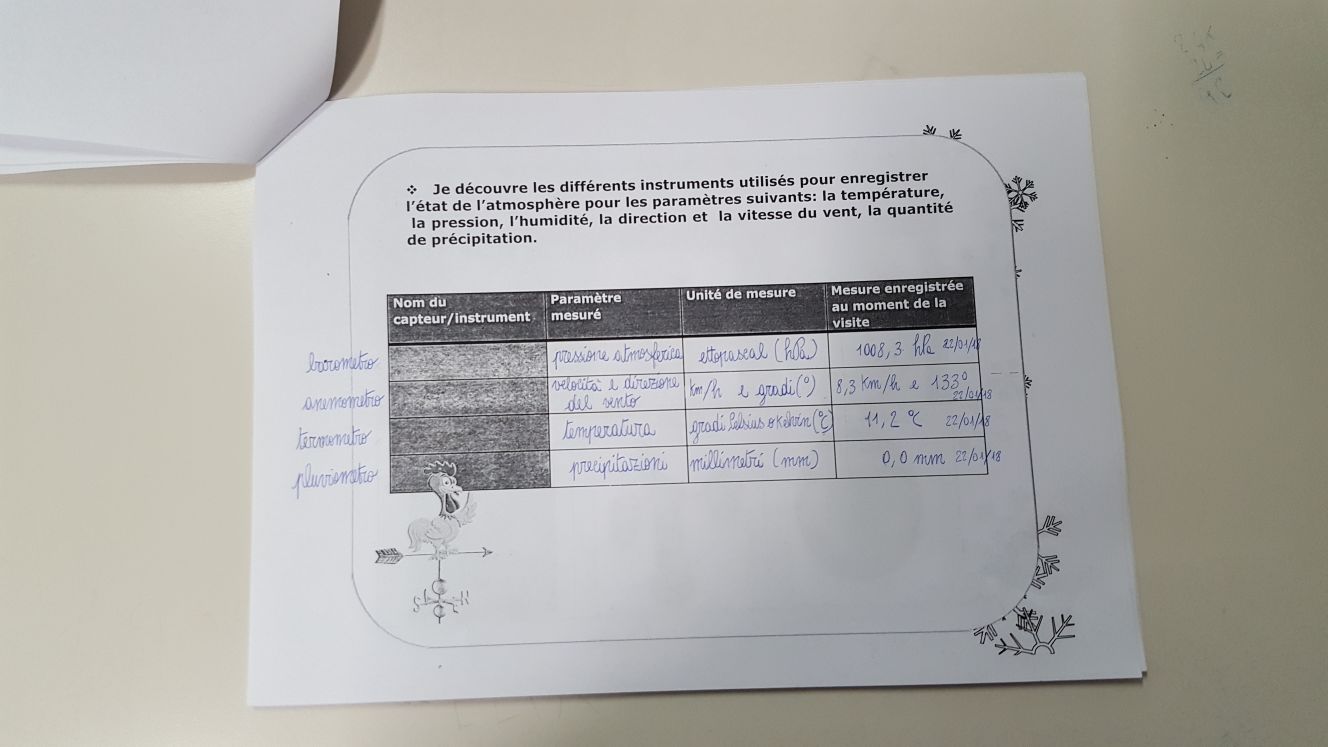 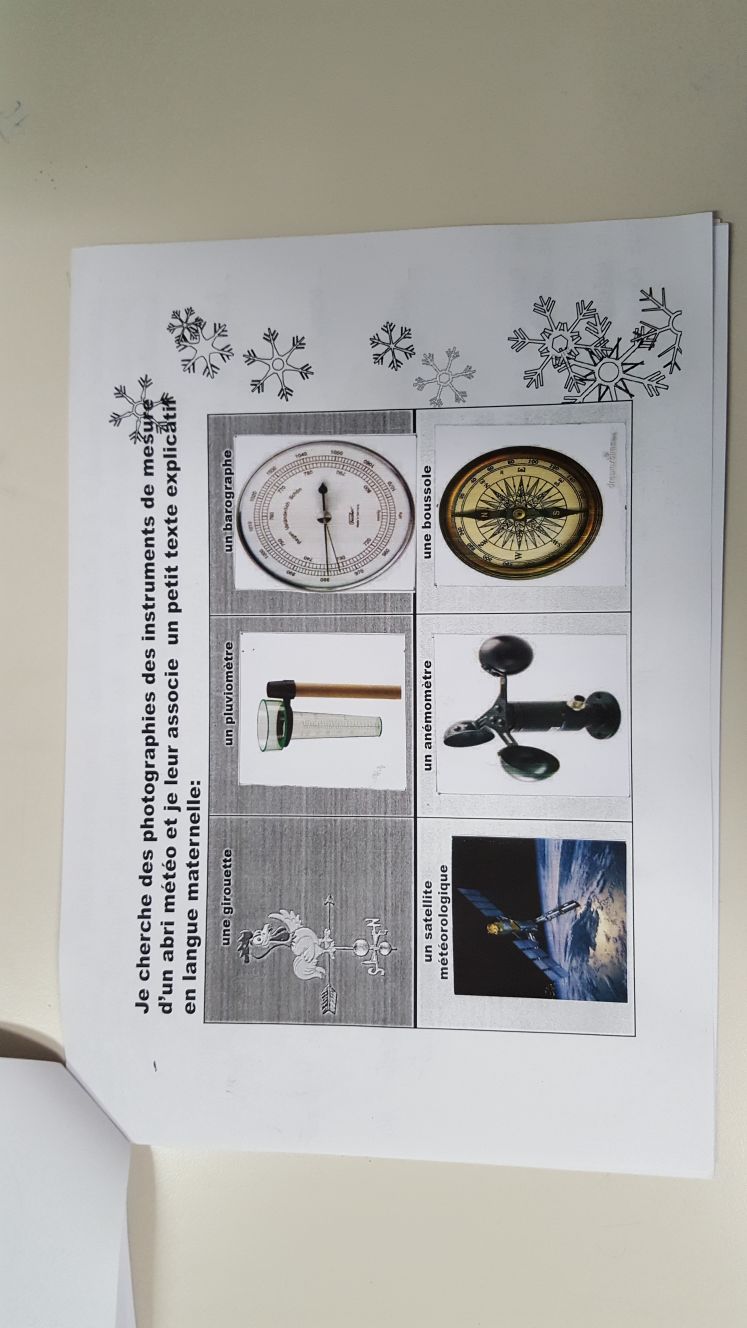 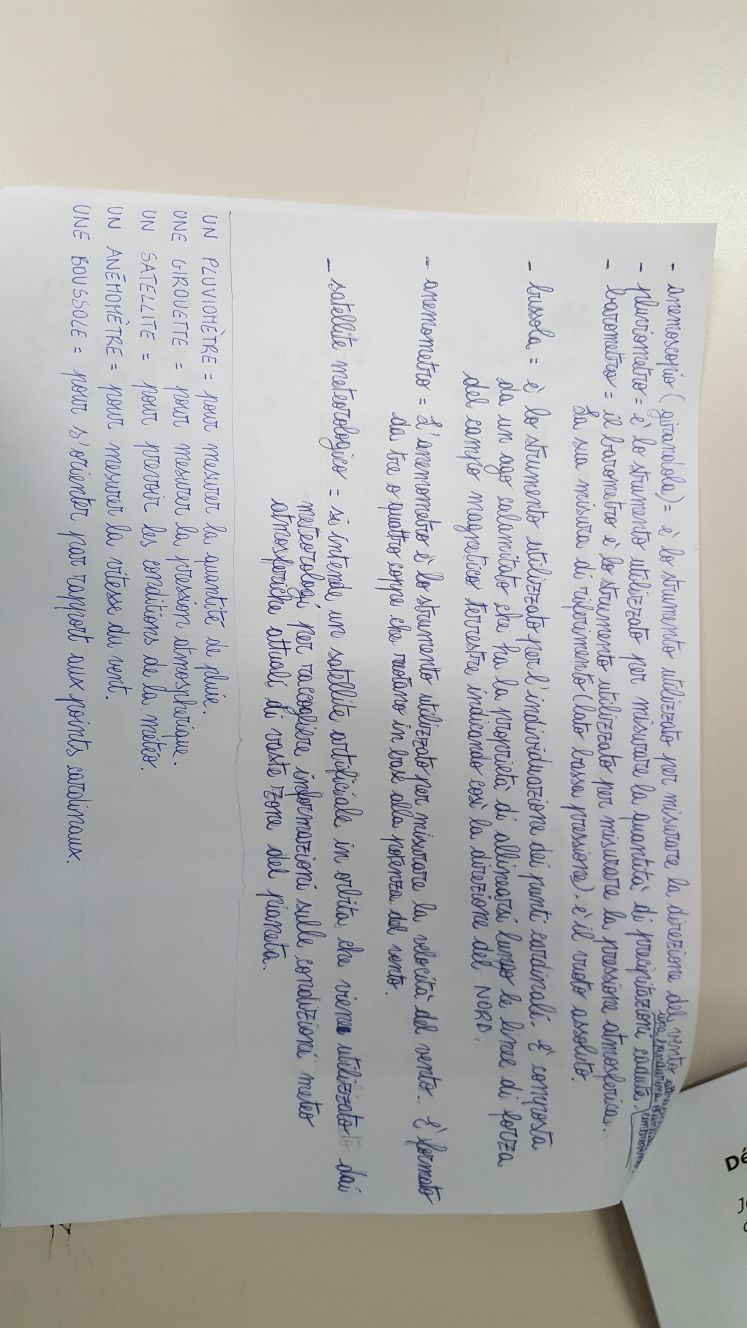 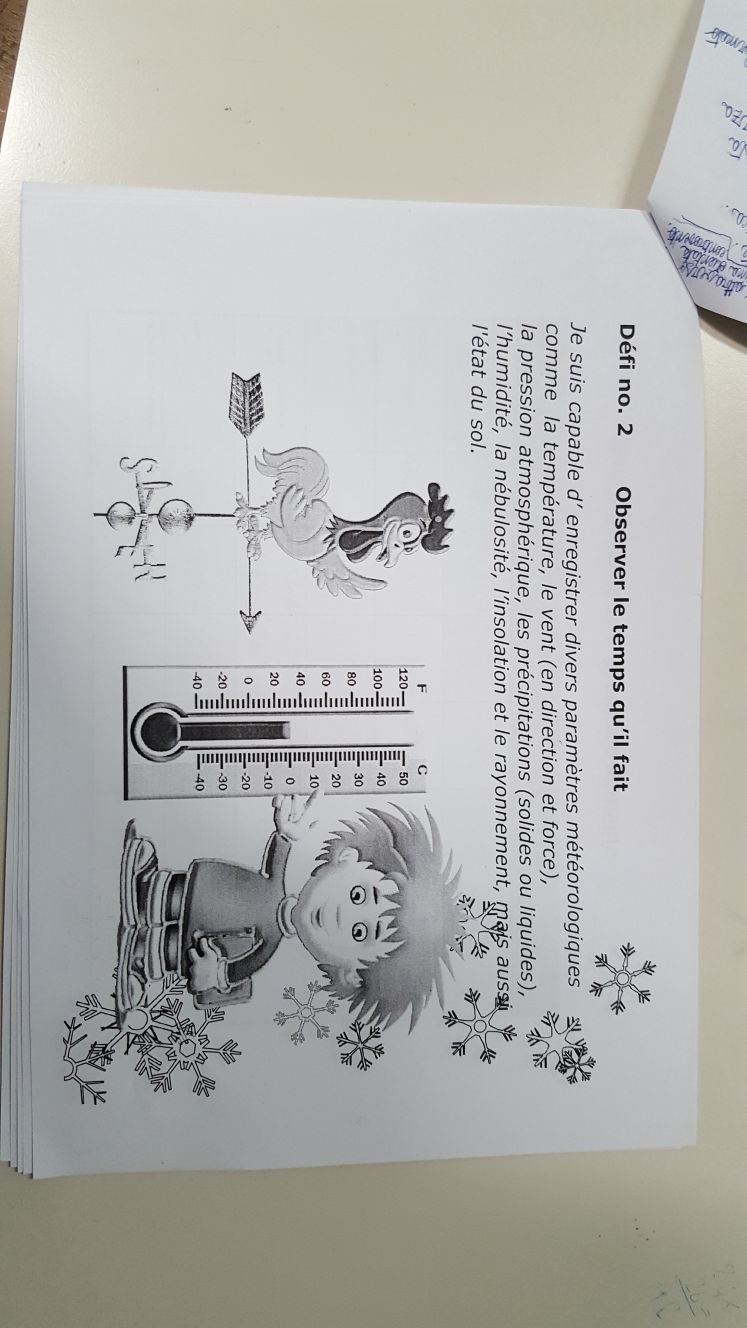 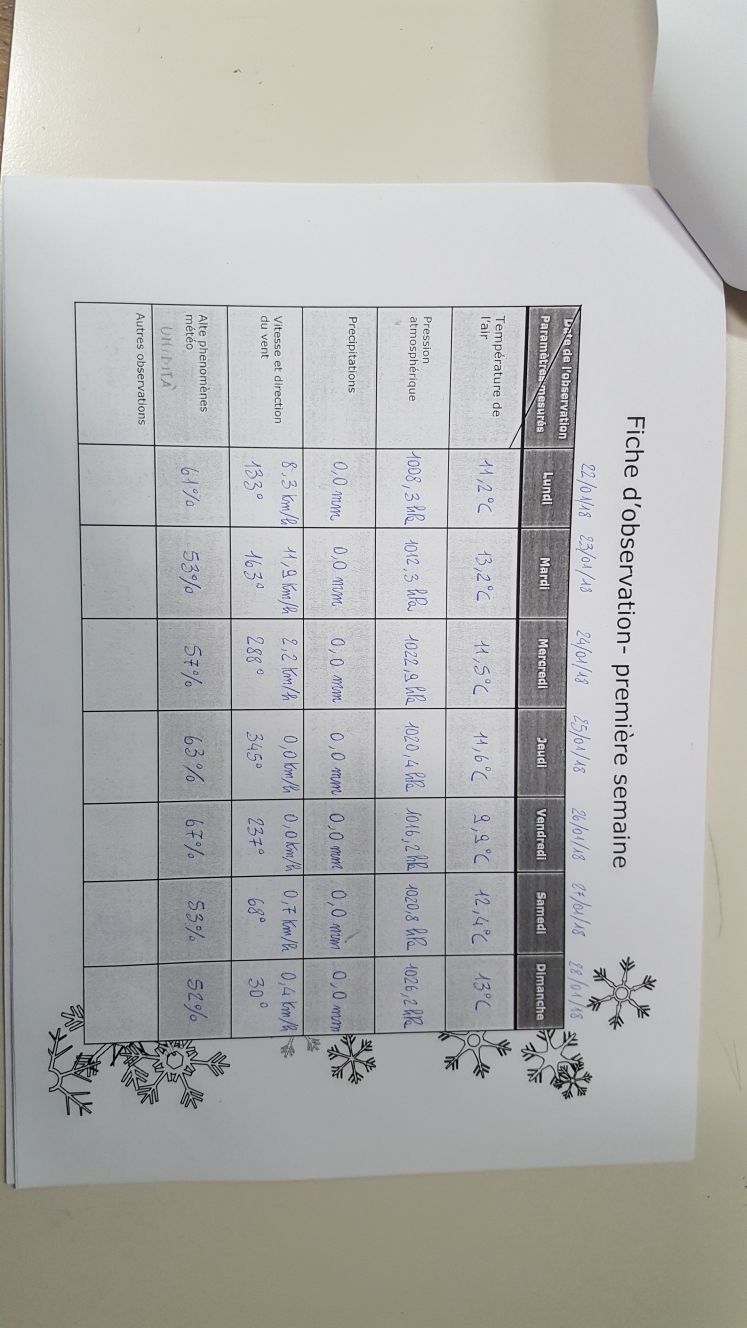 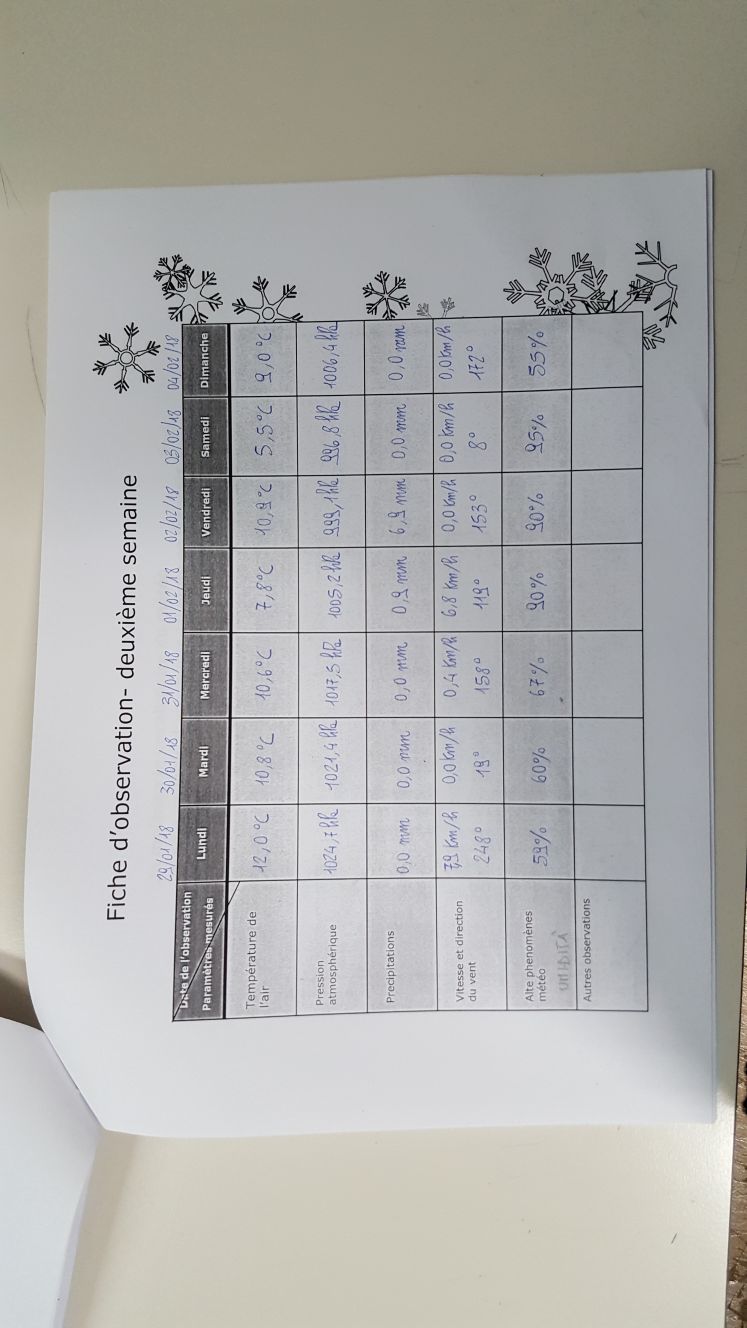 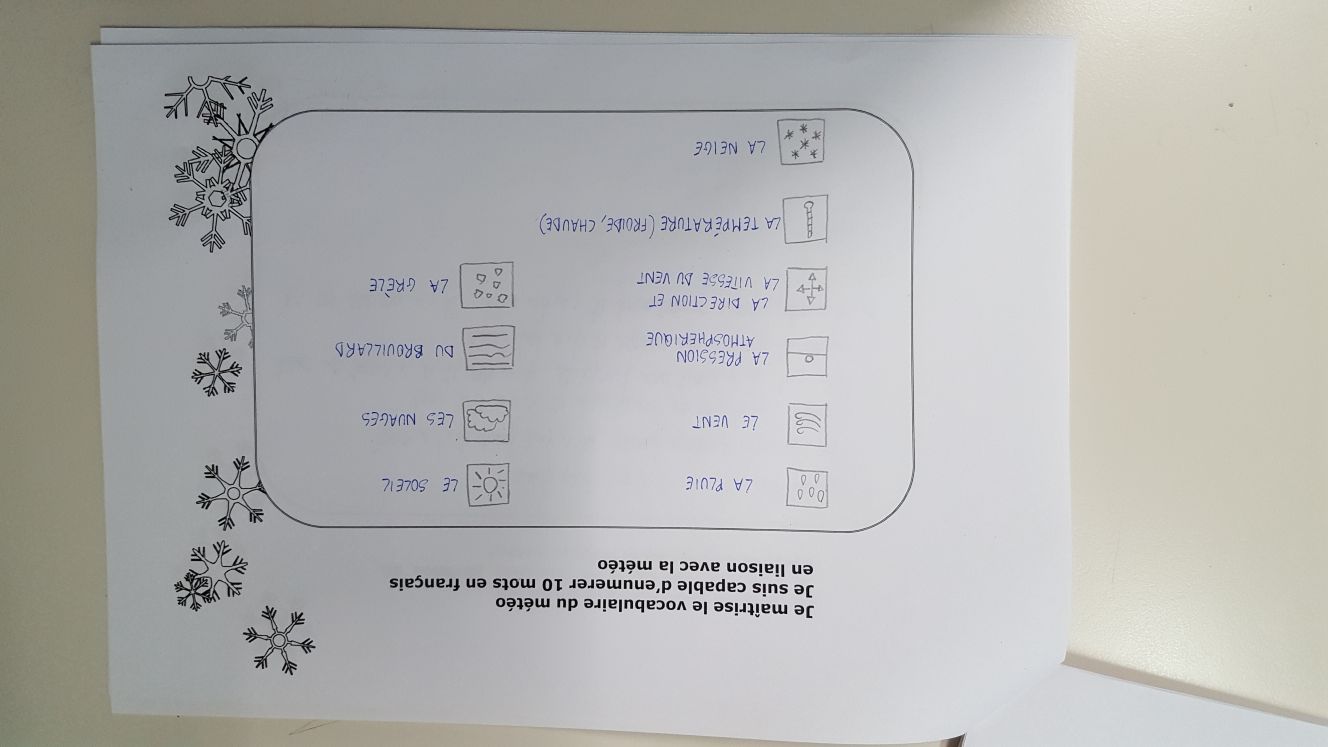 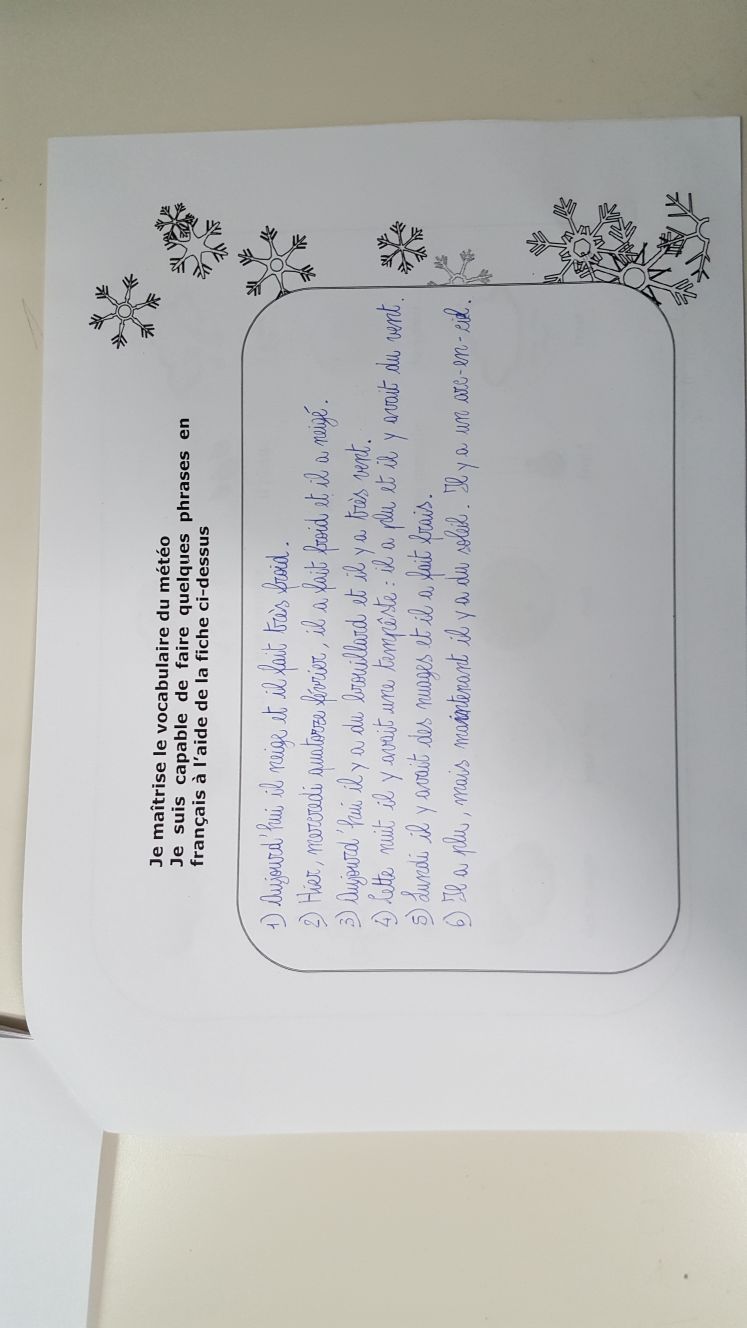 Température
Pression atmosphérique
Pluie
Humidité
Direction du vent
Vitesse du vent